EDUCAUSE Mid-Atlantic 2012SharePoint: 7 Views and Uses from around campus
Matt Immordino
Harris Otubu

Princeton University
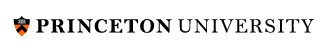 Chartered in 1746 in New Jersey
In the nation's service and in the service of all nations
≈ 5000 undergraduates
≈ 2500 graduate students
≈ 1100 faculty
≈ 3800 staff
Home of the Princeton Tigers
OIT & TCS
OIT has about 290 employees
Another 100 or so distributed around campus

Technology Consulting Services
Technology Needs Assessment  & Recommendations
Process Improvement Facilitation
Personalized Technology Consulting
SharePoint @ Princeton
Currently running SharePoint Enterprise 2007
Deployed in September 2007
Department space (sp), Personal (mysite) & Project (project)
QA & Production environment
Currently in the process of moving to SharePoint 2010
High-level architecture of SharePoint @ Princeton
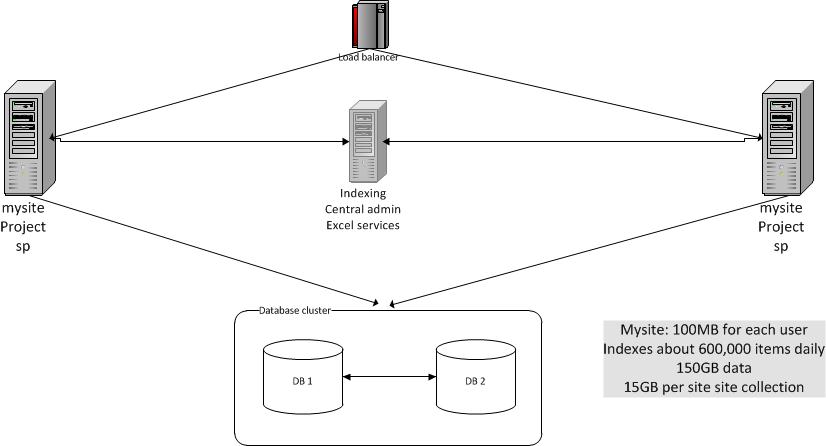 Interdepartmental Project Portfolio - Requirements
Previously used MS Excel & custom built PHP application

Enhance the process for submitting, reviewing, tracking proposals & projects
Automate pieces of the process e.g. sending e-mails and status updates
Tag and classify projects in several different ways
Create reports
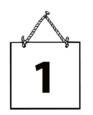 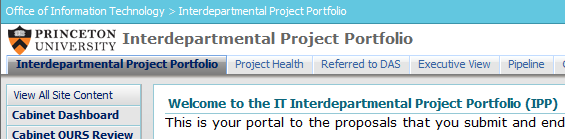 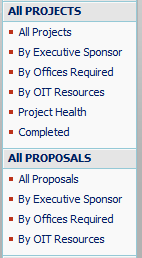 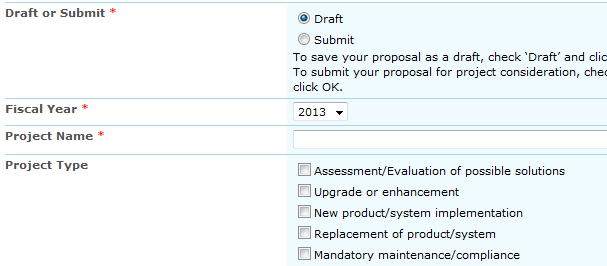 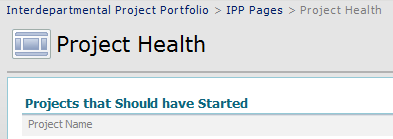 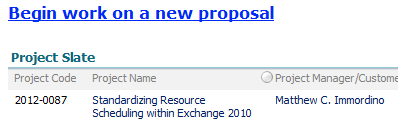 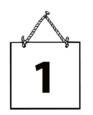 Interdepartmental Project Portfolio  – Under the hood
Custom lists for submitting and tracking project information
“Person” columns for tagging and filtering
Workflows for moving items between lists, sending e-mails & updating list items
Views for reporting and framing the data
Webparts and Webpart pages for creating dashboards
Versioning for keeping track of changes
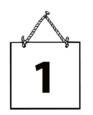 OIT Internal site - Requirements
Previously used Blackboard

Post information(pictures, announcements, tools & links)
Allow easy creation & maintenance of workgroup sites
Provide appropriate security & confidentiality
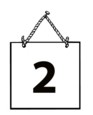 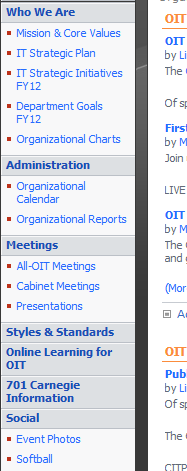 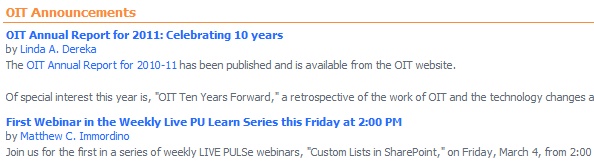 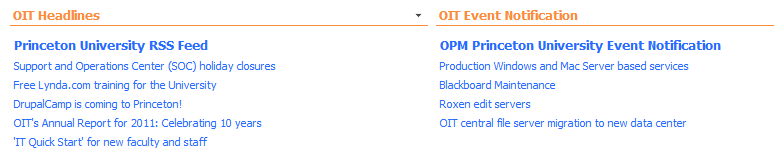 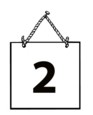 OIT Internal site – Under the hood
Picture libraries
Announcement lists for OIT news & announcements
Document library & alerts for Cabinet meeting minutes
RSS reader for streaming headlines & outages
Links 
Departmental sub sites
Calendar for organizational events
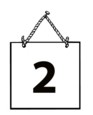 Job Description Repository - Requirements
Previously used Blackboard

Create a template for our descriptions
Limit what employees can see
Keep track of changes to descriptions
Need something more dynamic than documents in a shared folder
Report on the positions in our workforce
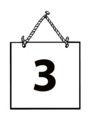 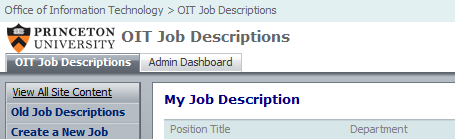 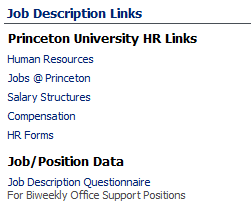 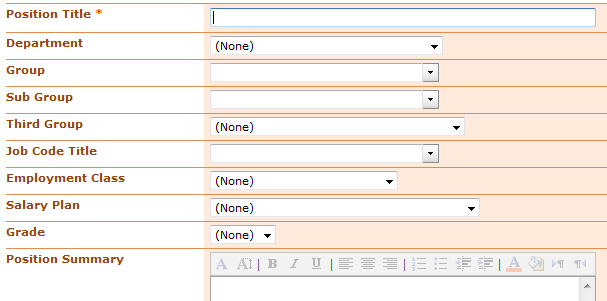 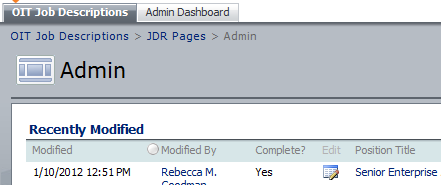 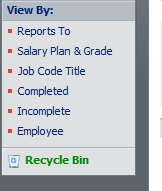 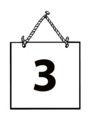 Job Description Repository – Under the hood
One custom list to hold all of the data
“Person” columns for tagging and filtering
Several webparts for creating a dashboard
Important HR links
Views for reports
A webpart page for administrative maintenance
Custom permission levels
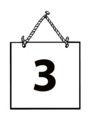 Softball Sites - Requirements
Campus intramural league
Previously used Google docs
Place to keep track of scores & standings

CTRL+ALT+DEL
No previous site
Place to keep pictures, stats & schedule
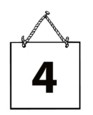 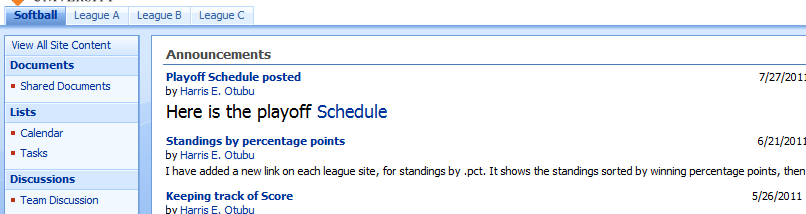 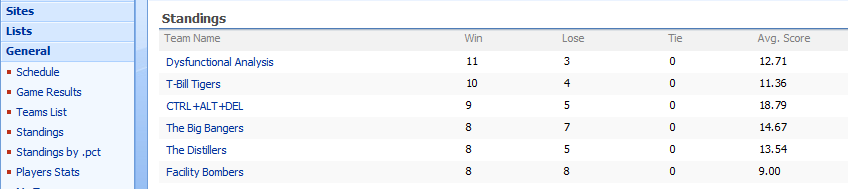 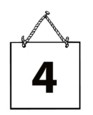 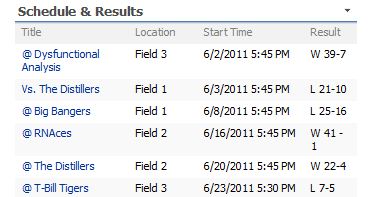 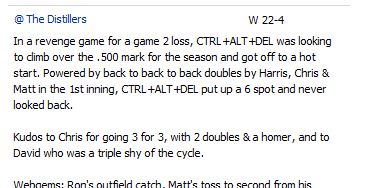 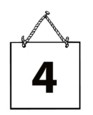 Softball sites – Under the hood
Campus intramural site
SharePoint canned template (sports league)
Calculated column for winning %

CTRL+ALT+DEL site
Picture gallery 
Custom list created from spreadsheet for stats
Calendar for schedule, results & recap
Webpart & filters for creating a dashboard-like homepage
Surveys to determine availability for makeup games & social outings
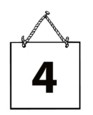 Psychology Department Student Records - Requirements
Previously used custom application

Track student grades throughout their time in the undergraduate program
Calculate grades based on custom grade-point system
Secure records
Easy data entry
Easily find a particular student
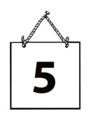 Psychology Student Records
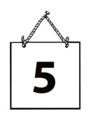 Student Records – Under the hood
Custom list to hold student records
Over 100 columns (40+ calculated) 
Custom lists for supporting information like course offerings and professors
Webparts for dashboarding
Views for easy data entry & reporting
Permissions
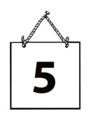 Broadcast Center - Requirements
Previously used FileMaker Pro

Calendaring & scheduling
Request for work
Billing
Integrated notifications
Invoicing
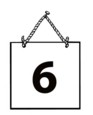 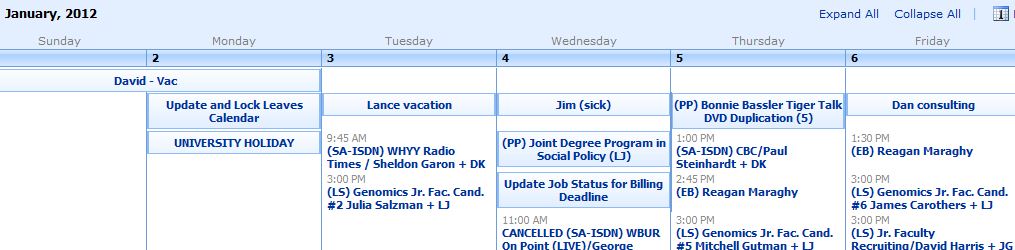 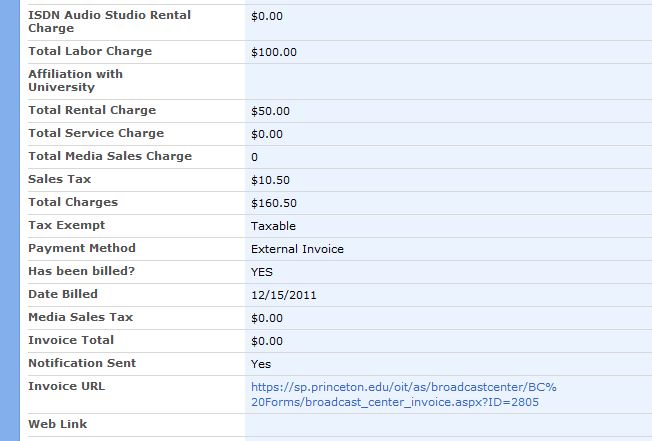 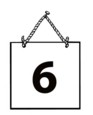 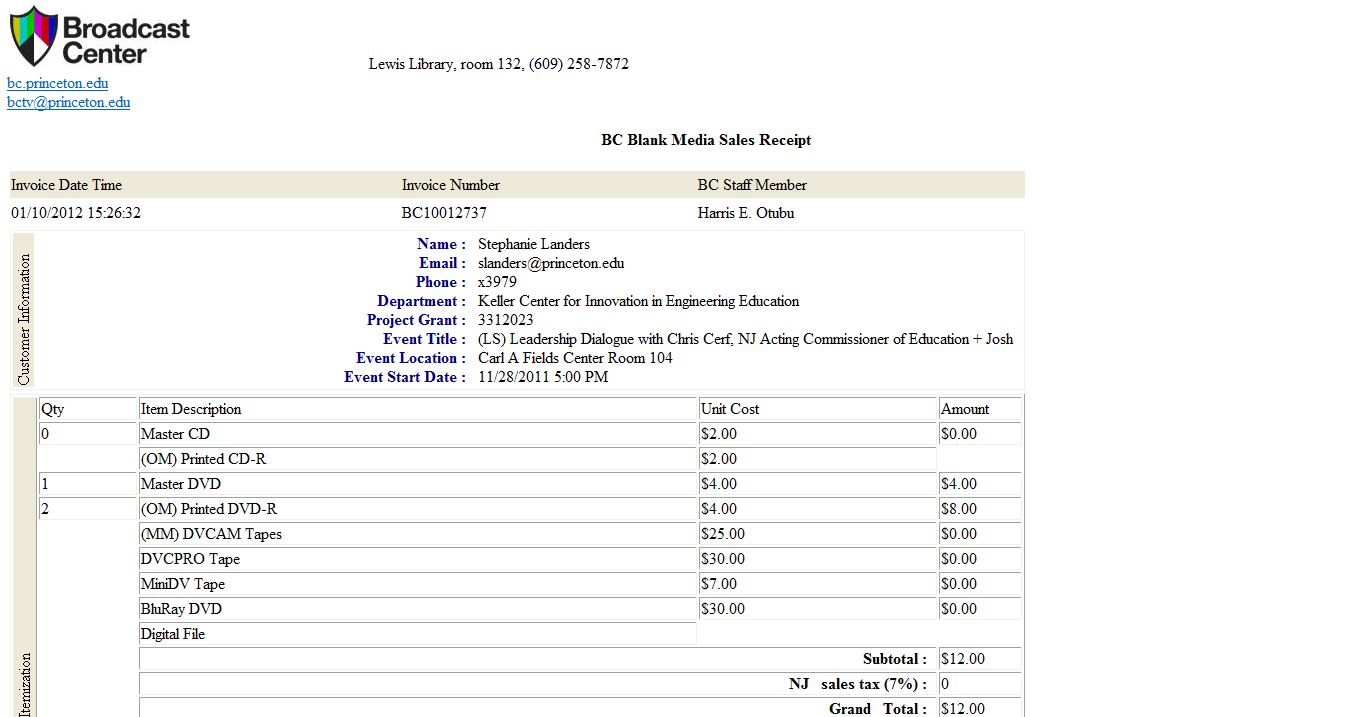 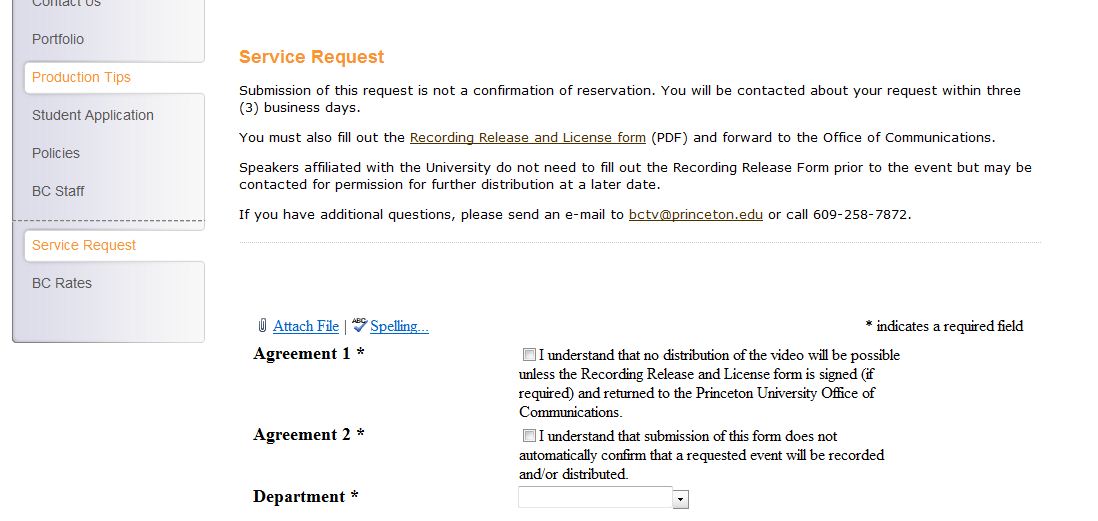 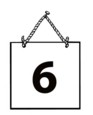 Broadcast Center – Under the hood
Calendar for custom fields & calculated columns
Workflows for notifications, creating custom ID & generating urls 
Filters
SharePoint Designer was used to create a custom submission page, modify new event page & develop invoice receipt
Alerts for new requests
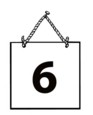 New and Separating Employee Tasks - Requirements
Previously used a paper checklist

Organize all of our tasks related to new and separating employees
Track progress on tasks
Remove the burden of tracking tasks from our administrative assistant
Remind hiring managers what they’re responsible for & who can help them
Make sure we don’t miss any steps
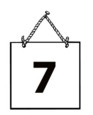 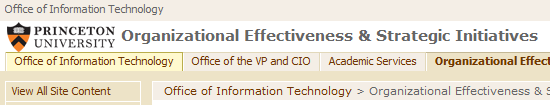 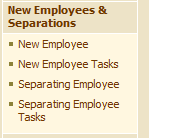 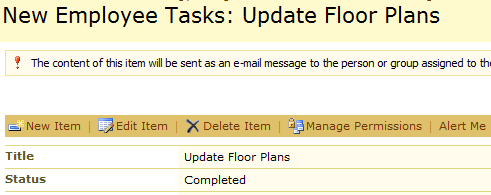 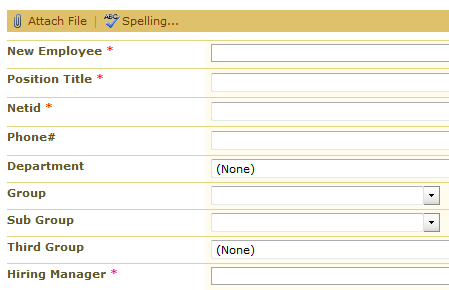 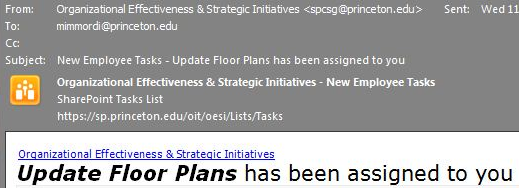 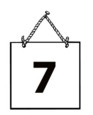 Employee Tasks – Under the hood
Two custom lists for entering employee information
Two task lists for tracking everything
Workflows for creating tasks
Alerts for notifying people about their tasks
Views for grouping tasks by employee
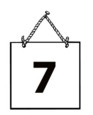 Other uses of SharePoint on campus
InfoPath forms for Athletics
Several purchasing systems
Departmental intranets
Documentation
Lab animal compliance tracking
Inventory tracking
Contacts management
External collaboration via GAP
Recap
Amount of specialized training Matt & Harris have
SharePoint can be used as a simple web-based tool for document sharing
Canned sites and templates can be easily tweaked to suit your purposes
With a little more work, pseudo applications can be built without programming
Questions/Comments
mimmordi@princeton.edu
otubu@princeton.edu